Μυθοι και αληθειεςγια τον αυτισμο
2  Απριλίου
Παγκόσμια Ημέρα Αυτισμού
Άννα Μαρία Μιχαηλίδου, Νικολίνα Νικολάου
Ειδικό Σχολείο Λευκωσίας
Απρίλιος, 2020
Μυθοι και αληθειεςγια τον αυτισμο
Εισαγωγικό σημείωμα
Η Παγκόσμια Ημέρα Αυτισμού (World Autism Awareness Day) καθιερώθηκε με απόφαση της γενικής συνέλευσης του ΟΗΕ (Ψήφισμα 62/139) στις 18 Δεκεμβρίου 2007 και διεξάγεται κάθε χρόνο στις 2 Απριλίου, αρχής γενομένης από το 2008.

Σκοπός της είναι να ενημερώσει την παγκόσμια κοινή γνώμη για τον αυτισμό και τα βήματα που πρέπει να γίνουν για την ομαλή ένταξη των αυτιστικών ατόμων στην κοινωνία.
Με την παρουσίαση που ακολουθεί ευελπιστούμε να ενημερώσουμε και να καταρρίψουμε κάποιους μύθους που αφορούν στον αυτισμό.
Μυθοι και αληθειεςγια τον αυτισμο
ΜΥΘΟΣ
Ο αυτισμός είναι μια νόσος.
ΑΛΗΘΕΙΑ
Δεν είναι νόσος, αλλά διαφορετικός τρόπος ερμηνείας του κόσμου. (Sinclair Jim)
Μυθοι και αληθειεςγια τον αυτισμο
ΜΥΘΟΣ
Ο αυτισμός είναι μία συγκεκριμένη «αυτιστική» συμπεριφορά.
ΑΛΗΘΕΙΑ
Δεν είναι μία συγκεκριμένη «αυτιστική» συμπεριφορά, αλλά ο συνολικός τρόπος εκδήλωσης συμπεριφορών και τα υποκείμενα αίτιά της αποτελούν ένδειξη αυτισμού.
(Γκονελά E. Χ., 2006)
Μυθοι και αληθειεςγια τον αυτισμο
ΜΥΘΟΣ
Η εμφάνιση διαταραχών του αυτιστικού φάσματος ολοένα και αυξάνεται.
ΑΛΗΘΕΙΑ
Η αύξηση οφείλεται σε σημαντικό βαθμό στις εξελιγμένες μεθόδους διάγνωσης που εφαρμόζονται νωρίτερα και στο γεγονός ότι στις Διάχυτες Αναπτυξιακές Διαταραχές περιλαμβάνονται και σύνδρομα μη άλλως προσδιοριζόμενα.

(https://paidagogiko.gr/blog/8-mythoi-kai-alitheies-gia-ton-aftismo)
Μυθοι και αληθειεςγια τον αυτισμο
ΜΥΘΟΣ
Οι διαταραχές του αυτιστικού φάσματος προκαλούνται εξαιτίας της κακής ή λανθασμένης γονικής συμπεριφοράς.
ΑΛΗΘΕΙΑ
Ο αυτισμός δεν έχει καμιά σχέση με τον τρόπο που ανατρέφονται τα παι­διά. Η γονική συμπεριφορά πριν, κατά τη διάρκεια και μετά την εγκυμοσύνη δεν είναι αιτία εμφάνισης τέτοιων αναπτυξιακών διαταραχών.

 (https://www.noesi.gr/book/arthro-mythoi-kai-alitheies-gia-ton-aytismo)
Μυθοι και αληθειεςγια τον αυτισμο
ΜΥΘΟΣ
Είναι καλύτερα οι γονείς ενός παιδιού με ανησυχητικά συμπτώματα να πε­ριμένουν παρά να απευθυνθούν αμέσως σε κάποιον ειδικό για διάγνωση.
ΑΛΗΘΕΙΑ
Όσο πιο νωρίς γίνει η διάγνωση τόσο καλύτερα. Τα παιδιά που διαγι­γνώσκονται νωρίς και ακολουθούν προγράμματα πρώϊμης παρέμβασης παρου­σιάζουν σημαντική βελτίωση.
 (https://www.noesi.gr/book/arthro-mythoi-kai-alitheies-gia-ton-aytismo)
Μυθοι και αληθειεςγια τον αυτισμο
ΜΥΘΟΣ
Ο αυτισμός εμφανίζεται μόνο σε παιδιά. Μεγαλώνοντας «εξαφανίζεται».
ΑΛΗΘΕΙΑ
Ο Αυτισμός δεν περιορίζεται στην παιδική ηλικία. Τα συμπτώματα εμφανίζονται πολύ διαφορετικά σε διαφορετικές ηλικίες.
 (Frith, 2009)
Μυθοι και αληθειεςγια τον αυτισμο
ΜΥΘΟΣ
Τα παιδιά με αυτισμό δε θέλουν να τα αγγίζεις.
ΑΛΗΘΕΙΑ
Η απτική ευαισθησία είναι συχνή σε παιδιά με αυτισμό. Ωστόσο, πολλά παιδιά απολαμβάνουν μία αγκαλιά και επιθυμούν να είναι κοντά σε δικούς τους ανθρώπους (Willis C., 2006)
Μυθοι και αληθειεςγια τον αυτισμο
ΜΥΘΟΣ
Τα άτομα με αυτισμό δεν έχουν συναίσθημα.
ΑΛΗΘΕΙΑ
Τα άτομα με αυτισμό δυσκολεύονται να εκφράσουν τα συναισθήματά τους ή ο τρόπος που τα εκφράζουν θεωρείται μη αποδεκτός κοινωνικά. Τα συναισθήματα τους είναι υπαρκτά και με την σωστή εκπαίδευση μπορούν να συντελέσουν στην ανάπτυξη της κοινωνικής επικοινωνίας και στην δημιουργία στενών δεσμών με άλλους ανθρώπους.

(https://paidagogiko.gr/blog/8-mythoi-kai-alitheies-gia-ton-aftismo)
Μυθοι και αληθειεςγια τον αυτισμο
Τα άτομα με αυτισμό έχουν συναισθήματα και μέσω εκπαιδευτικών 
και συμπεριφορικών παρεμβάσεων μαθαίνουν
 να εκφράζουν τα συναισθήματα τους με 
αποδεκτό τρόπο.
ΑΛΗΘΕΙΑ
Μαθαίνουμε στο παιδί το «όχι» όταν δεν 
μπορεί να έχει πρόσβαση σε ενισχυτικό αντικείμενο
ή δείχνουμε οπτικό πρόγραμμα, για να καταλάβει 
το παιδί πότε μπορεί να έχει πρόσβαση σε αυτό που θέλει .
Διδάσκουμε τεχνικές χαλάρωσης, όταν θυμώνουν,
 μέσω κοινωνικών ιστοριών.
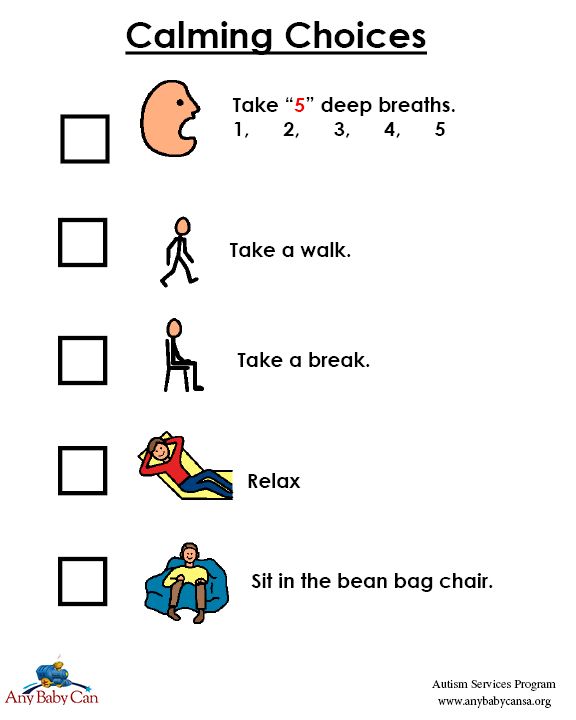 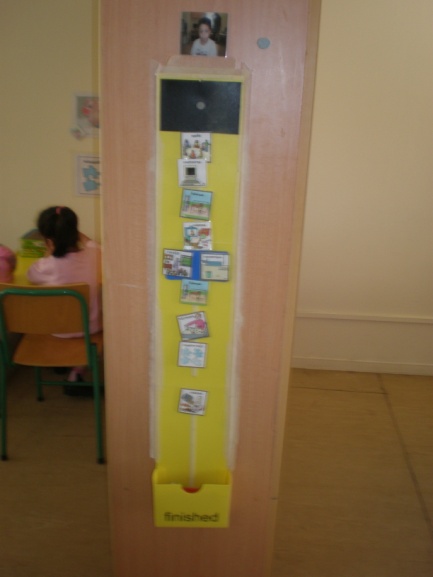 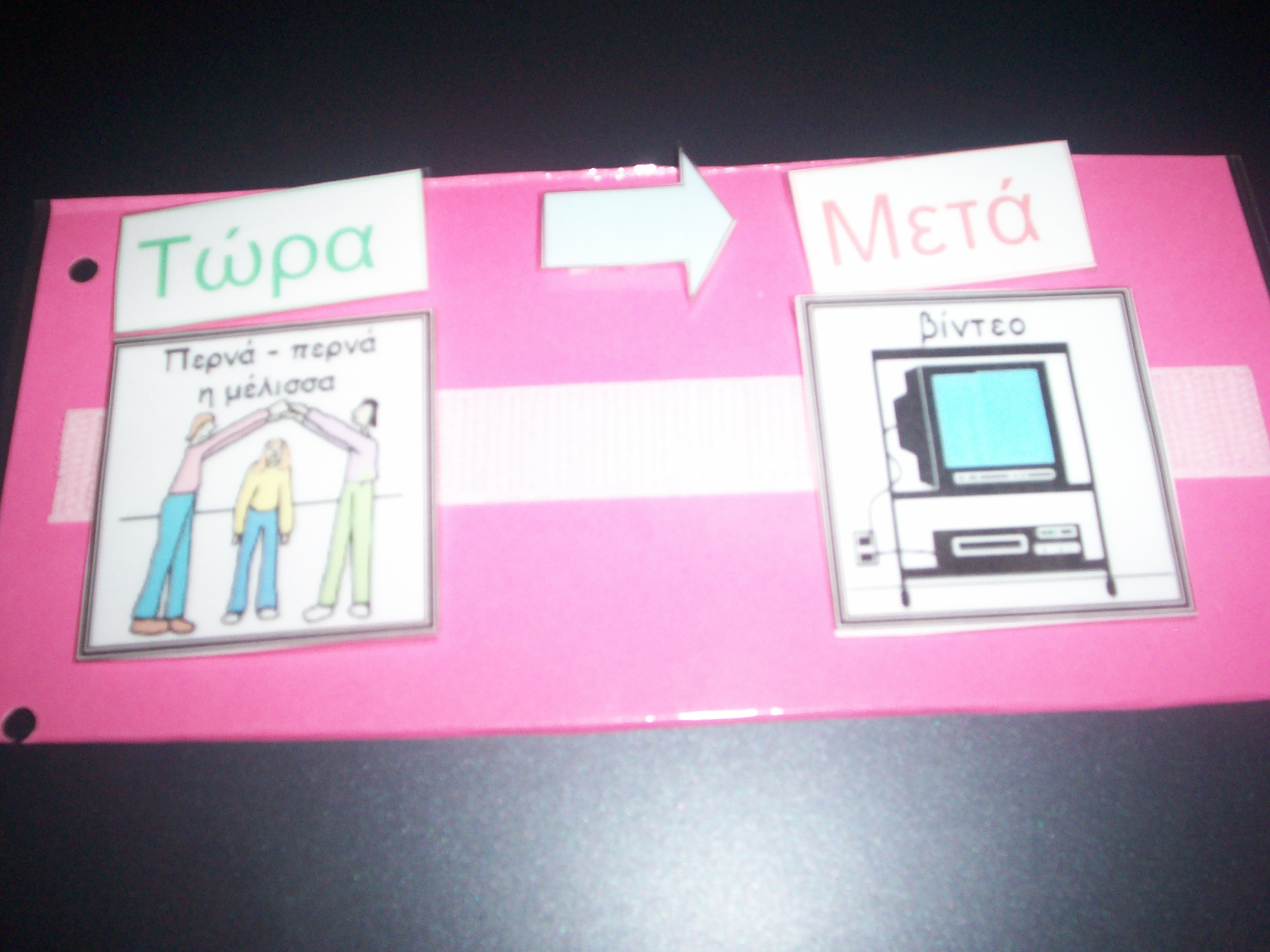 Μυθοι και αληθειεςγια τον αυτισμο
Τα άτομα με αυτισμό έχουν συναισθήματα και μέσω εκπαιδευτικών 
και συμπεριφορικών παρεμβάσεων μαθαίνουν
 να εκφράζουν τα συναισθήματα τους με 
αποδεκτό τρόπο.
ΑΛΗΘΕΙΑ
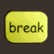 Μαθαίνουμε στο
 παιδί να ...
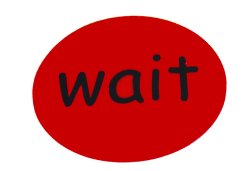 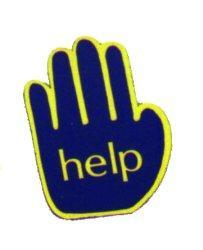 διάλειμμα
περιμένω
περιμένει
να ζητά βοήθεια
να ζητά διάλειμμα
να δουλεύει για να πάρει αυτό που θέλει
Βοήθεια
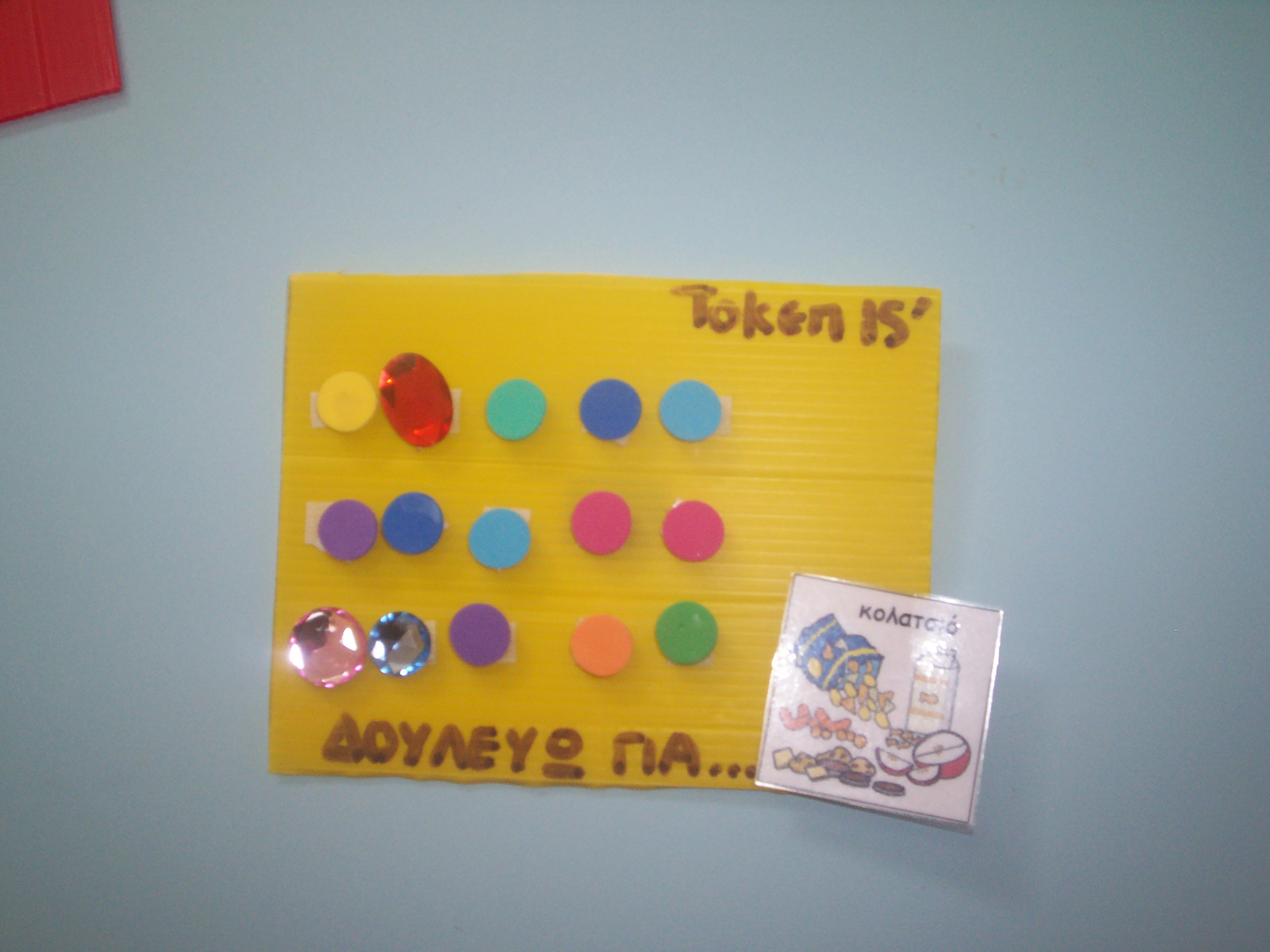 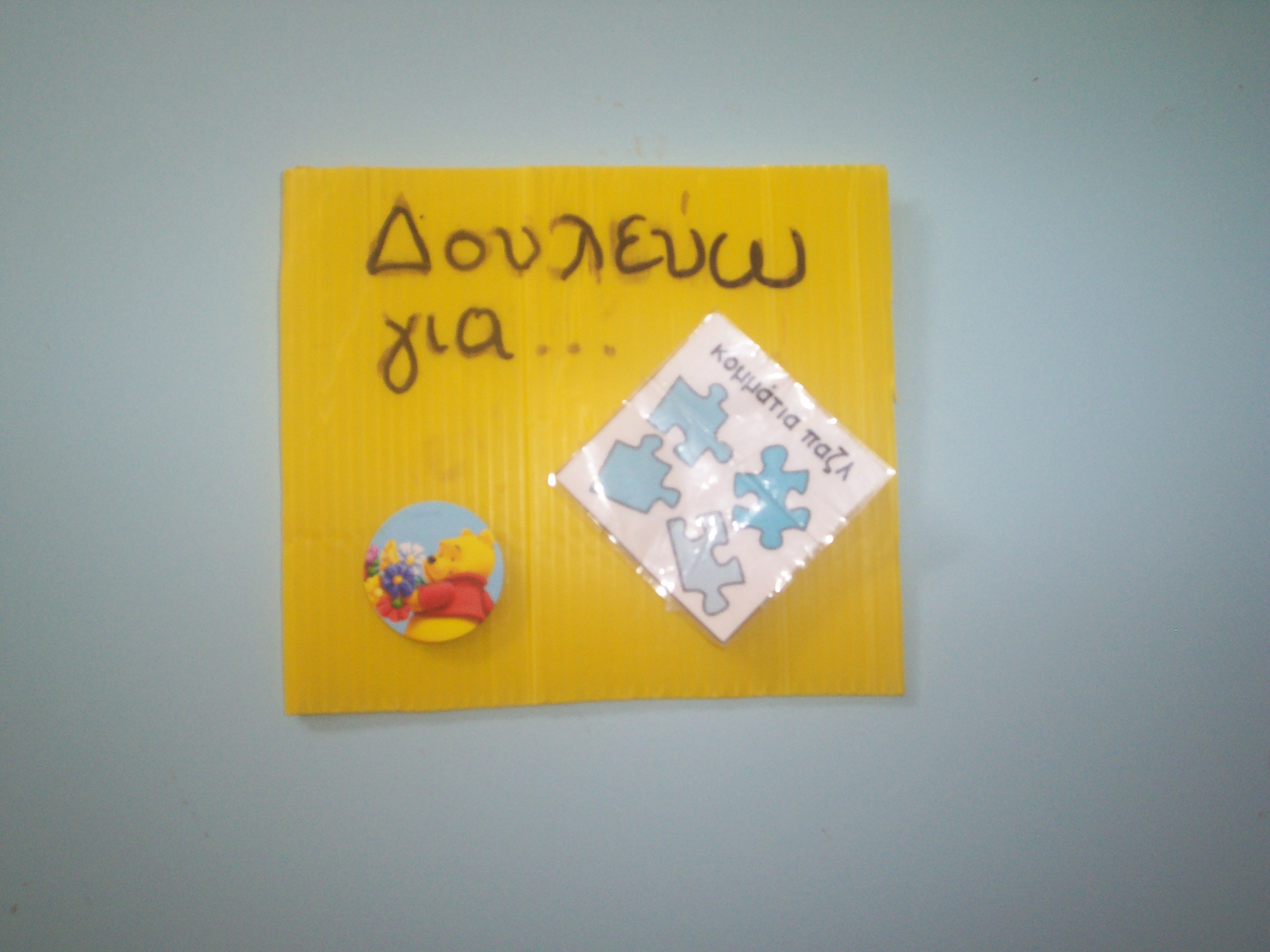 Μυθοι και αληθειεςγια τον αυτισμο
ΜΥΘΟΣ
Τα παιδιά με αυτισμό ποτέ δε μαθαίνουν να επικοινωνούν και να παίζουν με τα άλλα παιδιά.
ΑΛΗΘΕΙΑ
Η επικοινωνία είναι συχνά δύσκολη για τα παιδιά με αυτισμό, και πολλά παιδιά μαθαίνουν εναλλακτικούς τρόπους επικοινωνίας και παιχνιδιού. Ωστόσο, τα περισσότερα παιδιά με αυτισμό μπορούν να μάθουν να επικοινωνούν.
 (Willis C., 2006)
Μυθοι και αληθειεςγια τον αυτισμο
ΑΛΗΘΕΙΑ
Πολλά παιδιά με αυτισμό μαθαίνουν να επικοινωνούν με εναλλακτικά συστήματα επικοινωνίας. Μπορούν να μάθουν να επικοινωνούν με συσκευές ή διακόπτες επικοινωνίας. Μπορούν να μάθουν καλύτερα μέσω εναλλακτικών συστημάτων επικοινωνίας, με ανταλλαγή εικόνων (visual learners).
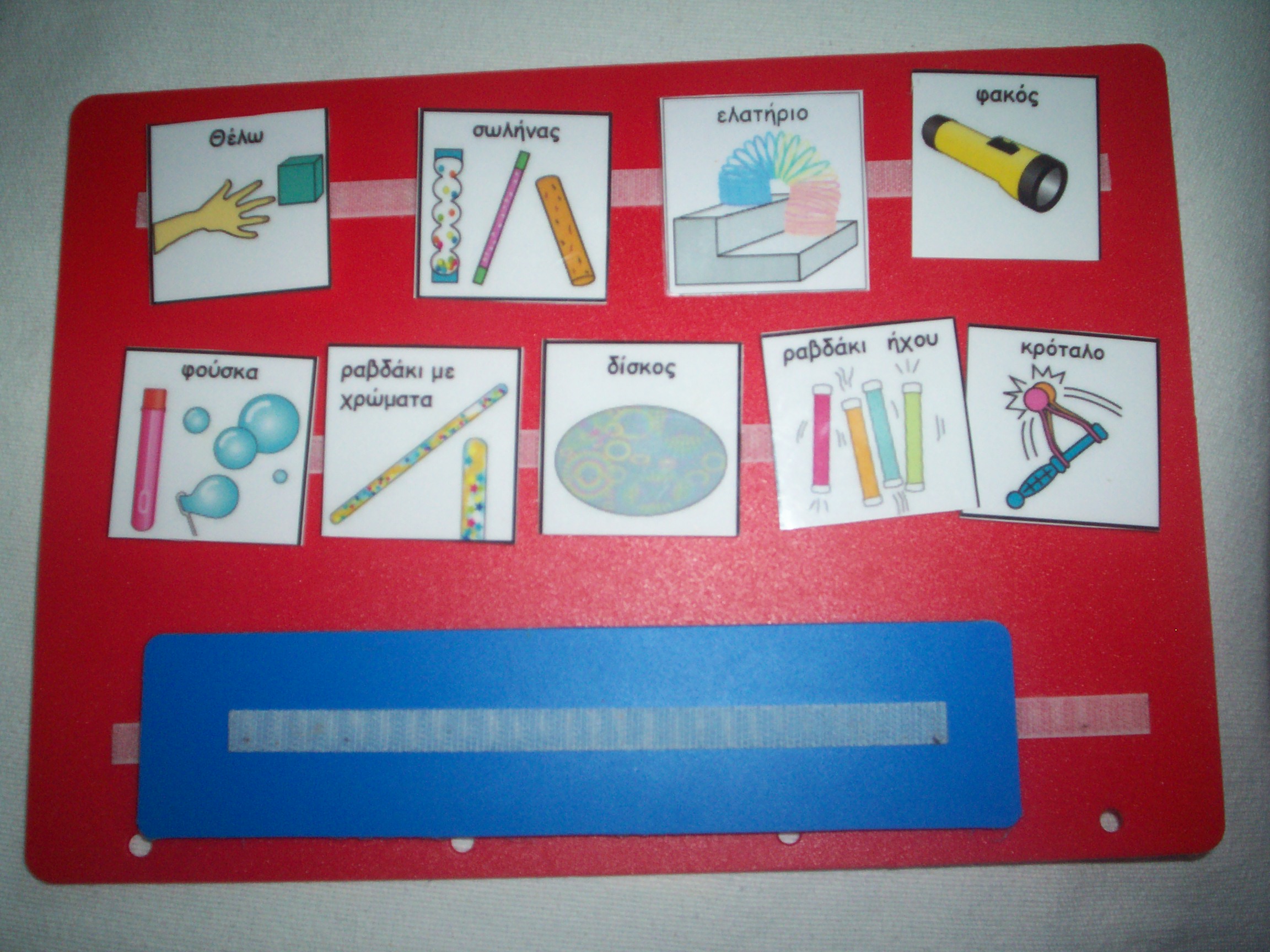 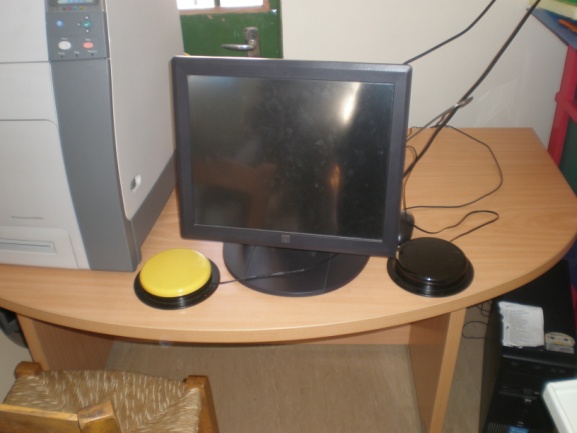 Ώρα χαλάρωσης
Board με 
αισθητηριακά 
αντικείμενα
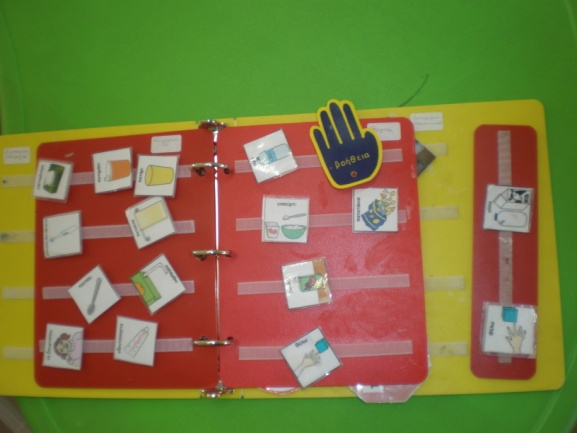 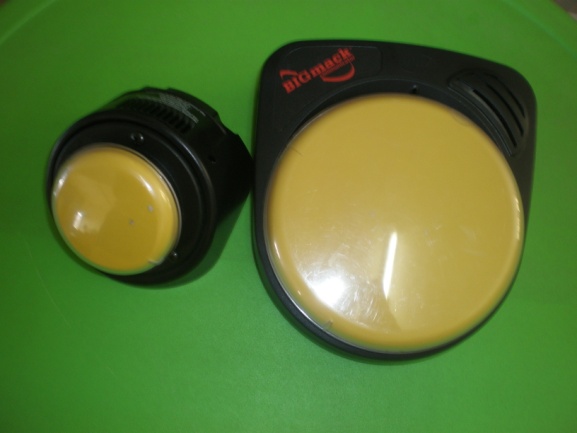 Ελεύθερες δραστηριότητες-
κατασκευές-
Board με 
γραφικά μέσα-
κατασκευαστικό υλικό
Υπολογιστής με οθόνη 
αφής και διακόπτες
Σύστημα επικοινωνίας Pecs
Διακόπτες
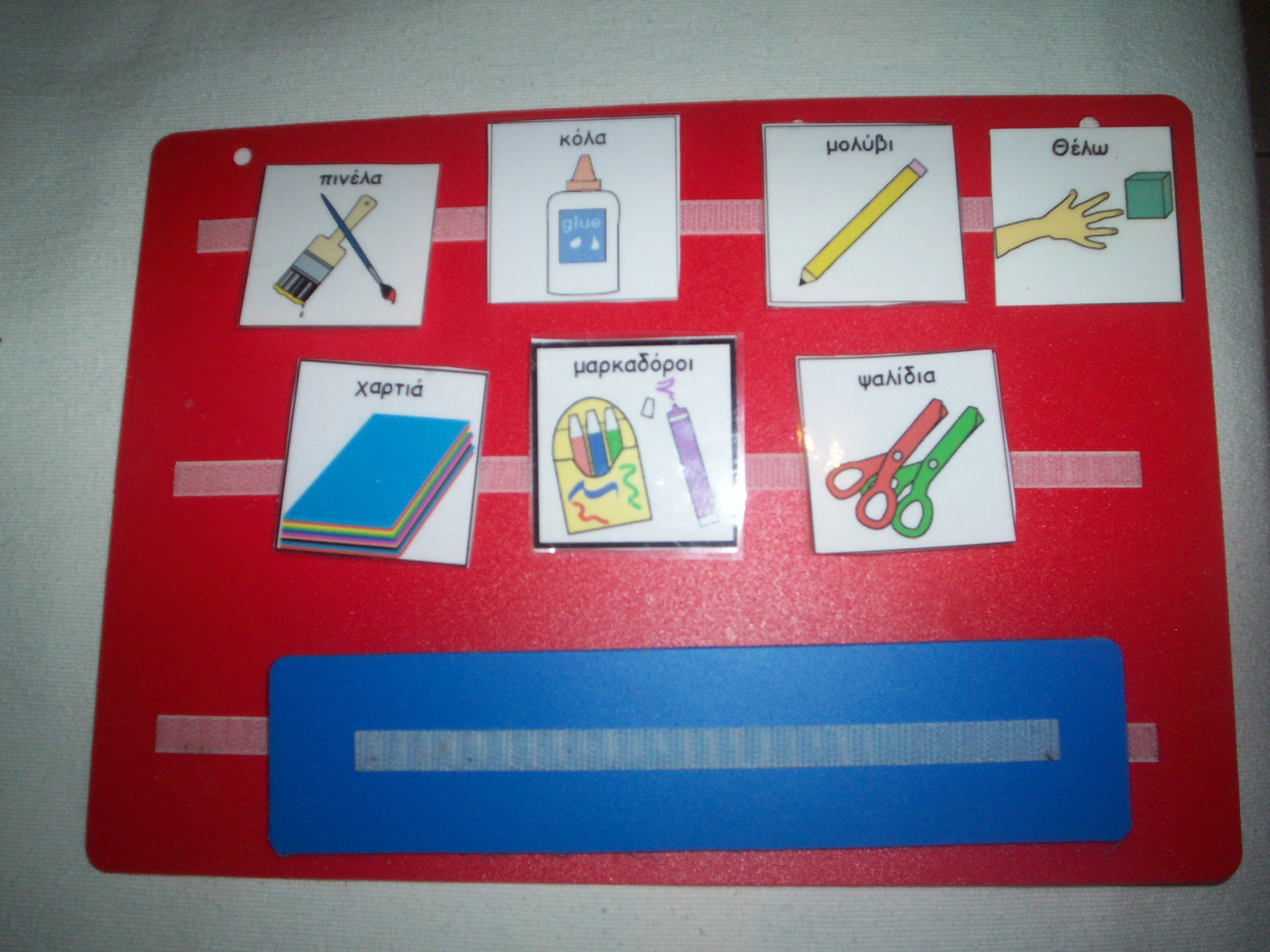 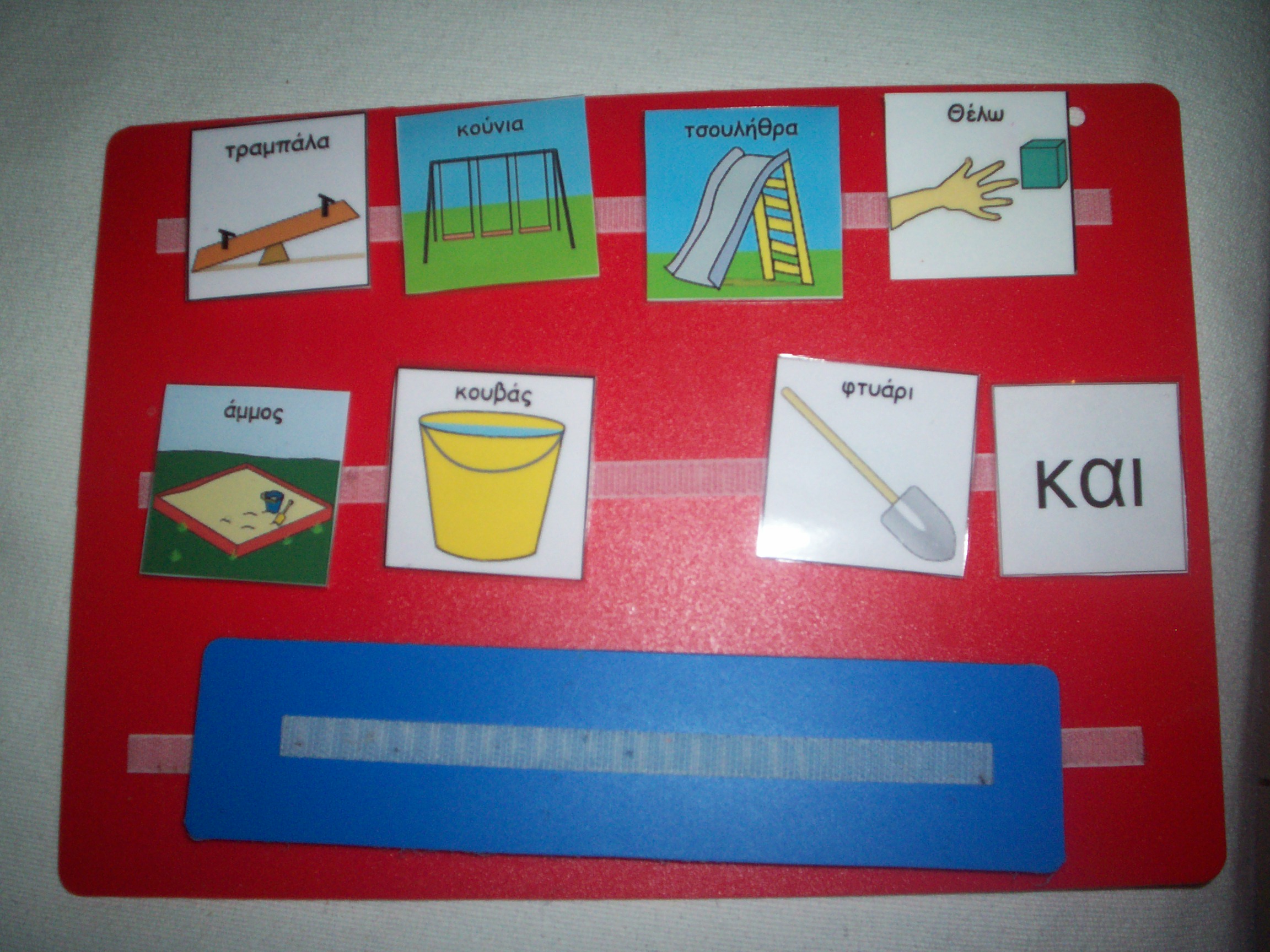 Ώρα διαλλείματος
Board με 
παιγνίδια αυλής
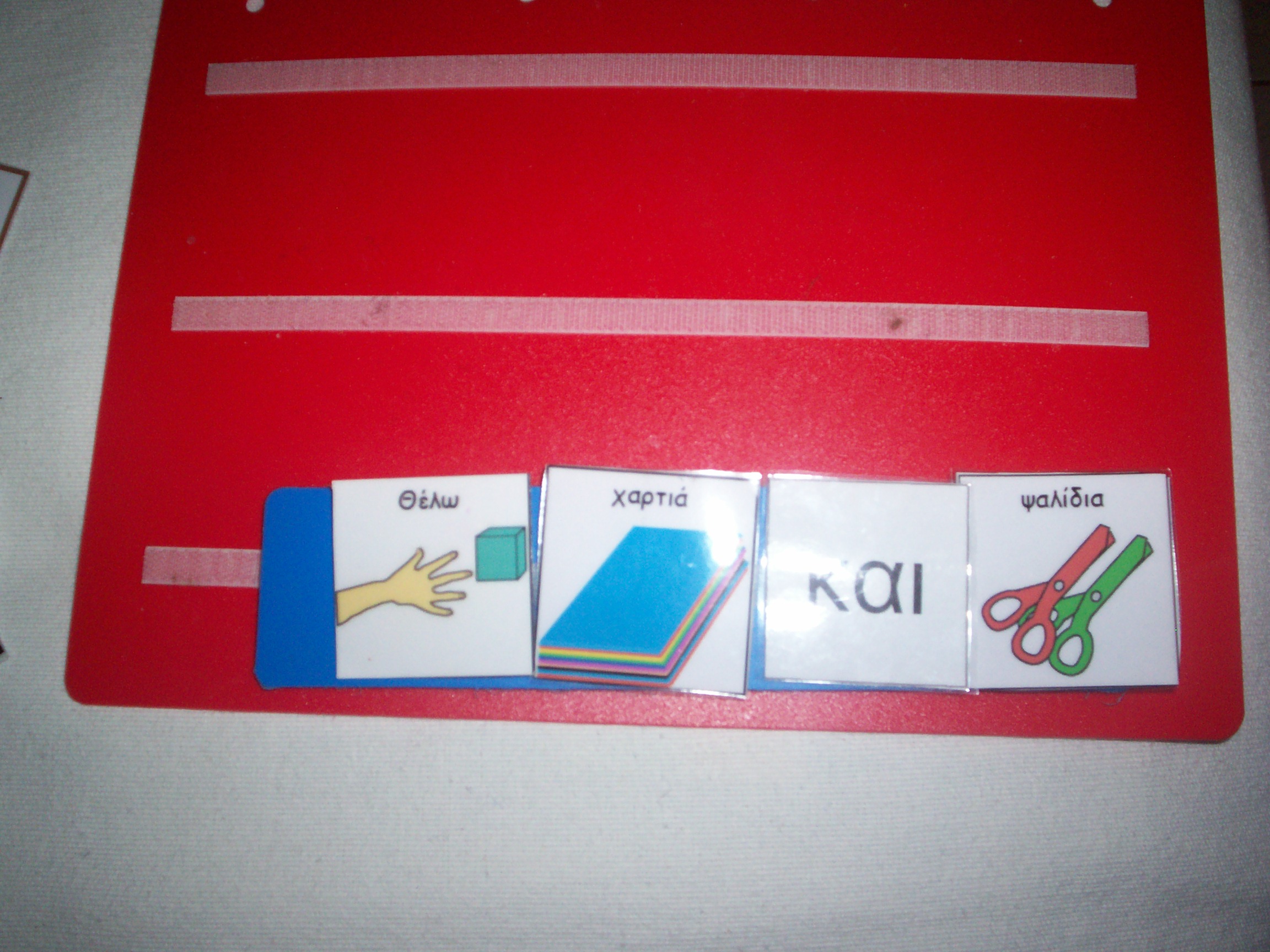 Μυθοι και αληθειεςγια τον αυτισμο
ΑΛΗΘΕΙΑ
Πολλά παιδιά μπορούν να μάθουν να παίζουν λειτουργικά με τα παιγνίδια, εάν έχουν μπροστά τους οπτικά και αναλυτικά τα βήματα για το πώς να παίξουν με ένα συγκεκριμένο παιγνίδι.
Μπορούμε επίσης να διδάξουμε στα παιδιά αυτά πώς να παίζουν με τους άλλους με αποδεκτό τρόπο,μέσω της μεθόδου των κοινωνικών ιστοριών.
Ανάλυση έργου/ 
Δόμηση μέσα στη δραστηριότητα
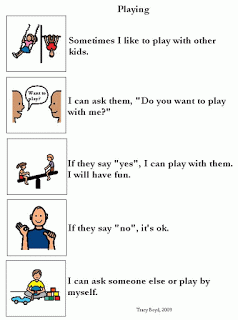 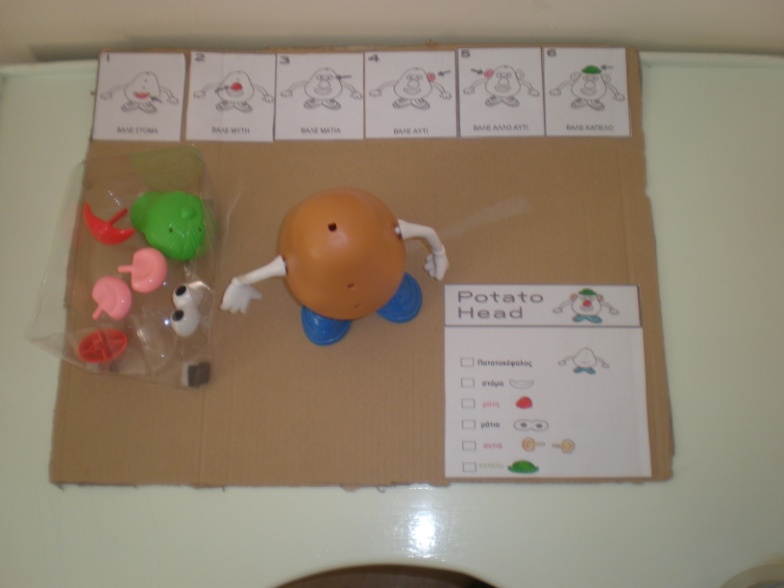 Κοινωνική ιστορία
Μυθοι και αληθειεςγια τον αυτισμο
ΜΥΘΟΣ
Τα άτομα με αυτισμό προτιμούν την κοινωνική απομόνωση.
ΑΛΗΘΕΙΑ
Τα άτομα με αυτισμό θέλουν να κάνουν φίλους, αλλά δεν ξέρουν τον τρόπο για την δημιουργία και την ανάπτυξη ενός φιλικού δεσμού. Λόγω των δυσκολιών τους στην κοινωνική επικοινωνία και αλληλεπίδραση δεν μπορούν να εκφράσουν και να πραγματοποιήσουν αυτή τους την επιθυμία.

(https://paidagogiko.gr/blog/8-mythoi-kai-alitheies-gia-ton-aftismo)
Μυθοι και αληθειεςγια τον αυτισμο
Τα άτομα με αυτισμό συχνά αποτυγχάνουν σε θέματα κοινωνικών δεξιοτήτων.Συχνά πλησιάζουν τους άλλους με τον λάθος τρόπο. Μπορούν όμως να διδαχθούν τρόπους για να κάνουν φίλους, μέσω κοινωνικών ιστοριών και δοκιμών μαζί με τη βοήθεια των δασκάλων τους.
ΑΛΗΘΕΙΑ
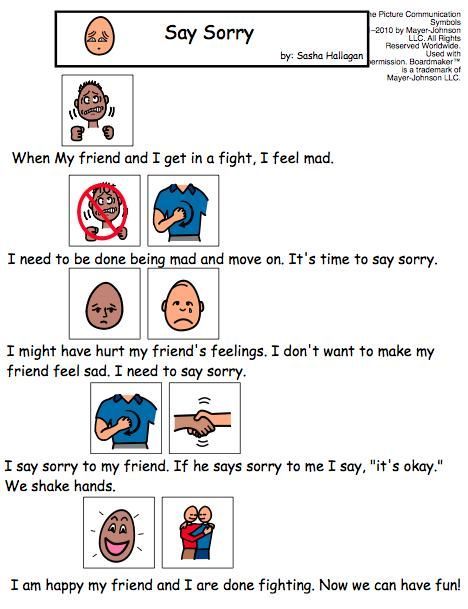 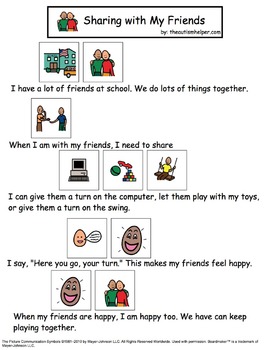 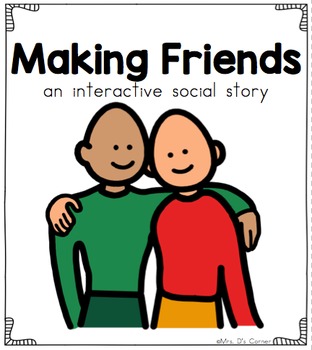 Μυθοι και αληθειεςγια τον αυτισμο
ΜΥΘΟΣ
Ένα άτομο με αυτισμό μπορεί να εκπαιδευτεί καλύτερα εάν είναι απομονω­μένο.
ΑΛΗΘΕΙΑ
Τα εκπαιδευτικά προγράμματα που απευθύνονται σε άτομα που βρίσκο­νται στο φάσμα πρέπει να είναι εξατομικευμένα στον σχεδιασμό και στην παρέμβα­ση ατομικά και ομαδικά. Πρέπει να εξασφαλίζεται πάντα η δυνατότητα της ένταξης στο κοινωνικό σύνολο και η ένταξη σε σχολική δομή ανάλογη των ικανοτήτων του.
(https://www.noesi.gr/book/arthro-mythoi-kai-alitheies-gia-ton-aytismo)
Μυθοι και αληθειεςγια τον αυτισμο
ΑΛΗΘΕΙΑ
Ένα άτομο με αυτισμό εκπαιδεύεται αποτελεσματικότερα μέσα από την εξατομικευμένη εργασία (one-to one lesson). Μπορεί όμως, με σωστή διαφοροποίηση μαθήματος, να μάθει και μέσα από την ομαδική διδασκαλία.
Τί μπορεί να αφορά η διαφοροποίηση....
Την οργάνωση της τάξης...
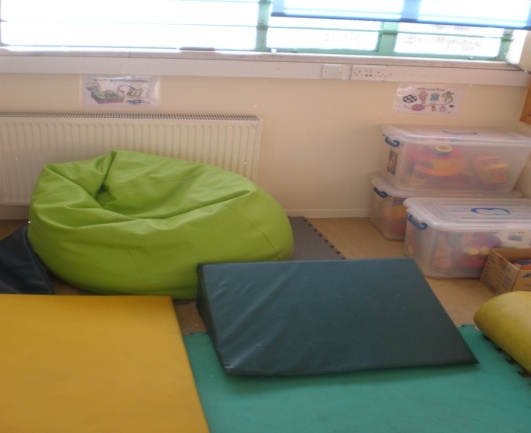 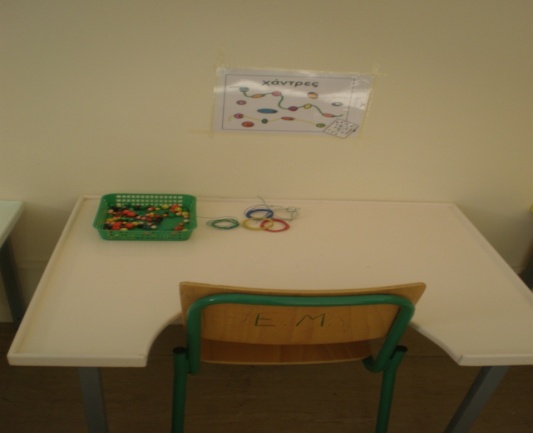 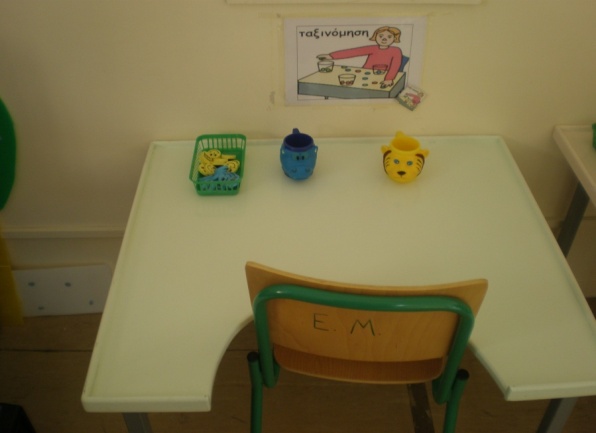 Περιοχή παιγνιδιού/ χαλάρωσης
Περιοχή ανεξάρτητης εργασίας/
 χάντρες
Περιοχή ανεξάρτητης εργασίας/
 ταξινόμηση
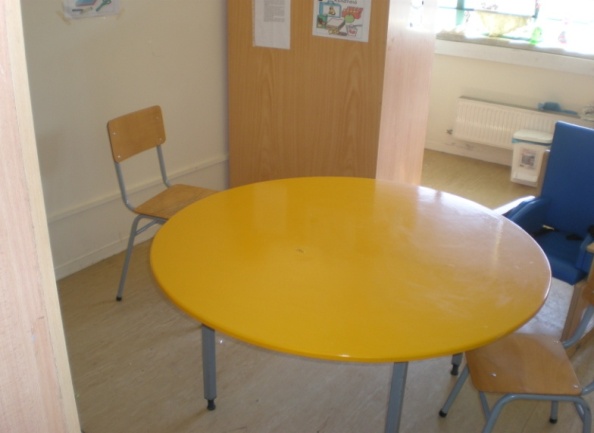 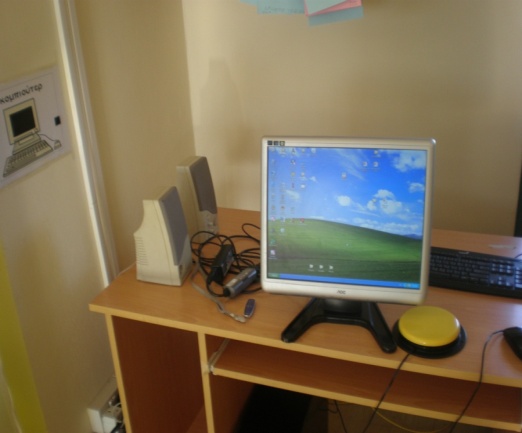 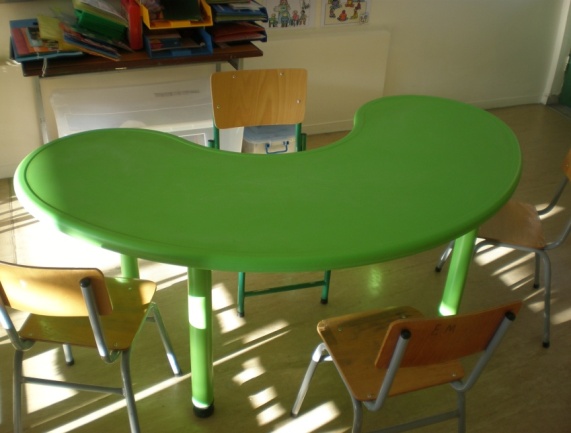 Περιοχή  υπολογιστή
Περιοχή φαγητού
Κύκλος
Μυθοι και αληθειεςγια τον αυτισμο
ΑΛΗΘΕΙΑ
Ένα άτομο με αυτισμό εκπαιδεύεται αποτελεσματικότερα μέσα από την εξατομικευμένη εργασία (one-to one lesson). Μπορεί όμως, με σωστή διαφοποίηση μαθήματος, να μάθει και μέσα από την ομαδική διδασκαλία.
Τί μπορεί να αφορά η διαφοροποίηση....
Το διαφοροποιημένο υλικό
για το ίδιο θέμα, με βάση τις εξατομικευμένες ανάγκες ...
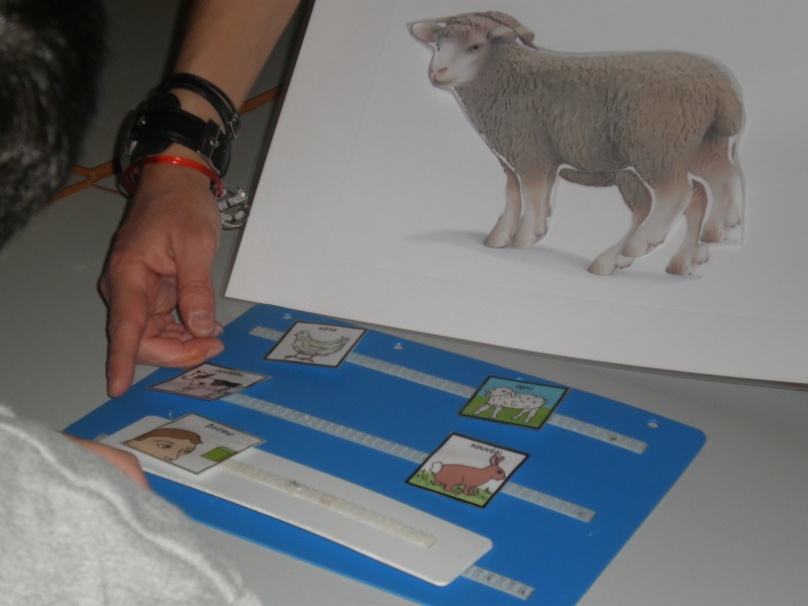 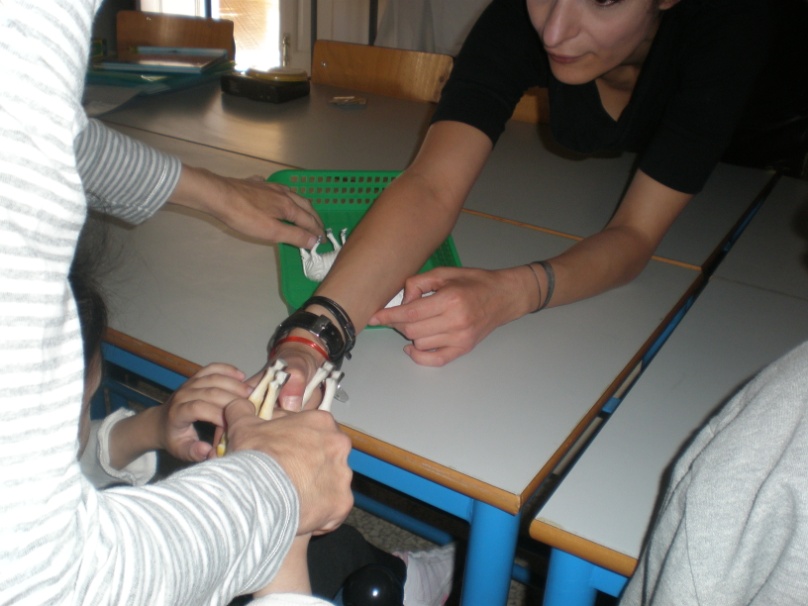 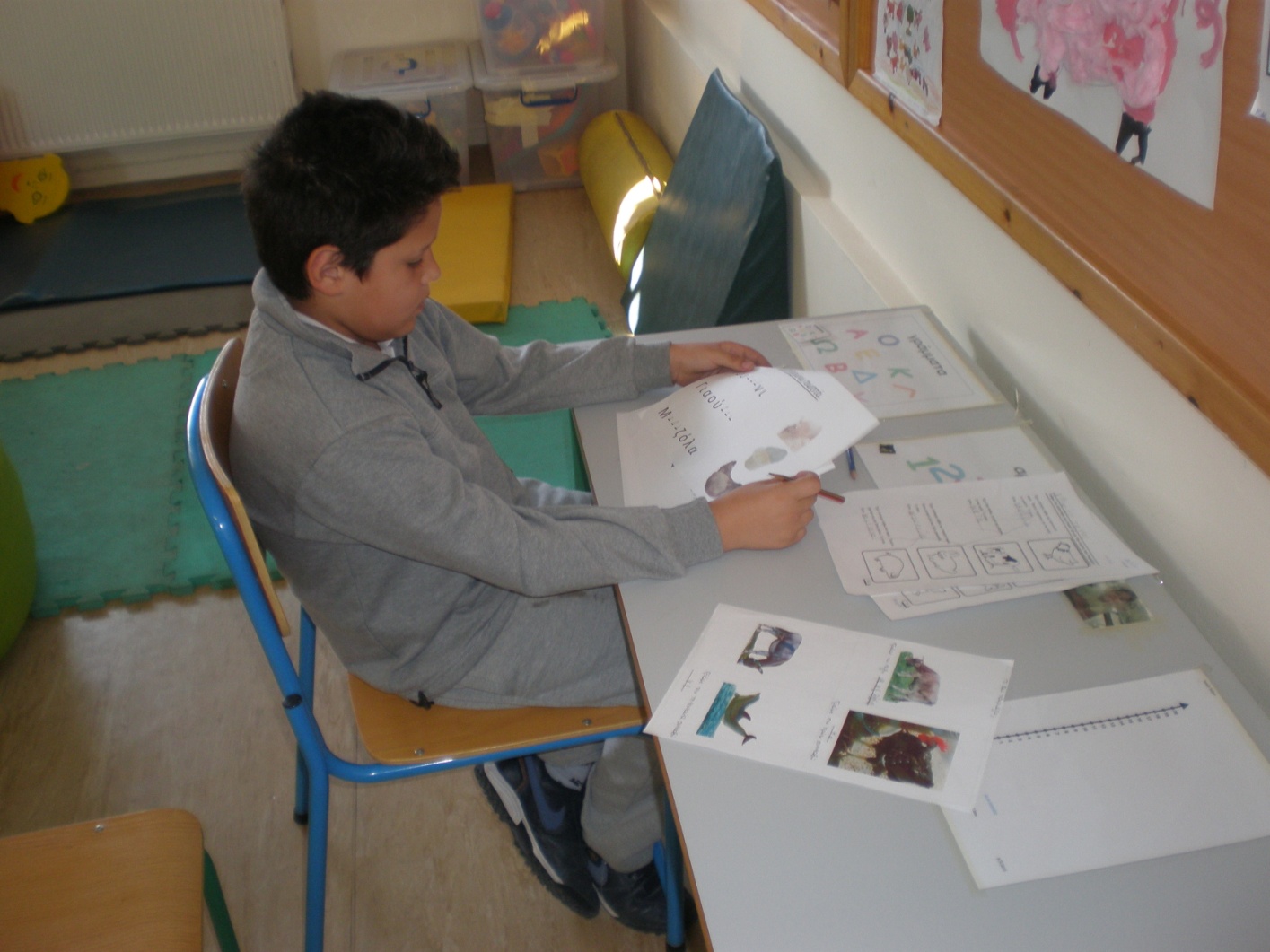 Μυθοι και αληθειεςγια τον αυτισμο
ΑΛΗΘΕΙΑ
Ένα άτομο με αυτισμό εκπαιδεύεται αποτελεσματικότερα μέσα από την εξατομικευμένη εργασία (one-to one lesson). Μπορεί όμως, με σωστή διαφοποίηση μαθήματος, να μάθει και μέσα από την ομαδική διδασκαλία.
Τί μπορεί να αφορά η διαφοροποίηση....
Τους σταθμούς (με βάση τα ενδιαφέροντα ή την ευέλικτη δομή, για το ίδιο θέμα)
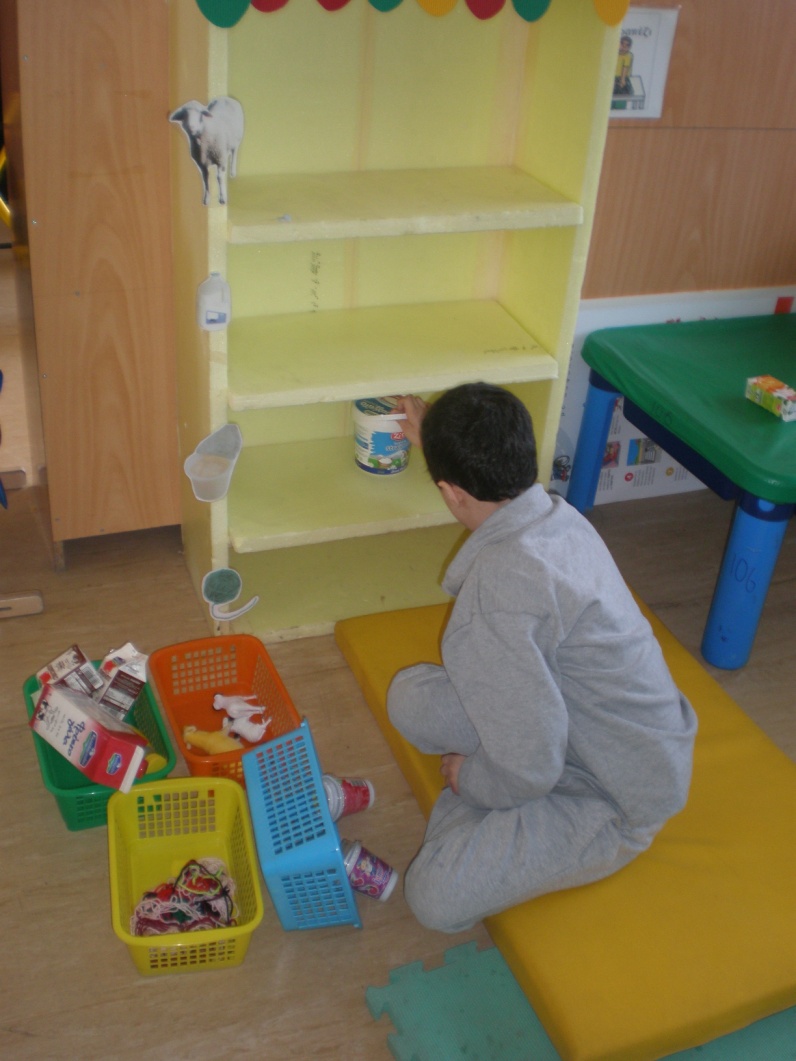 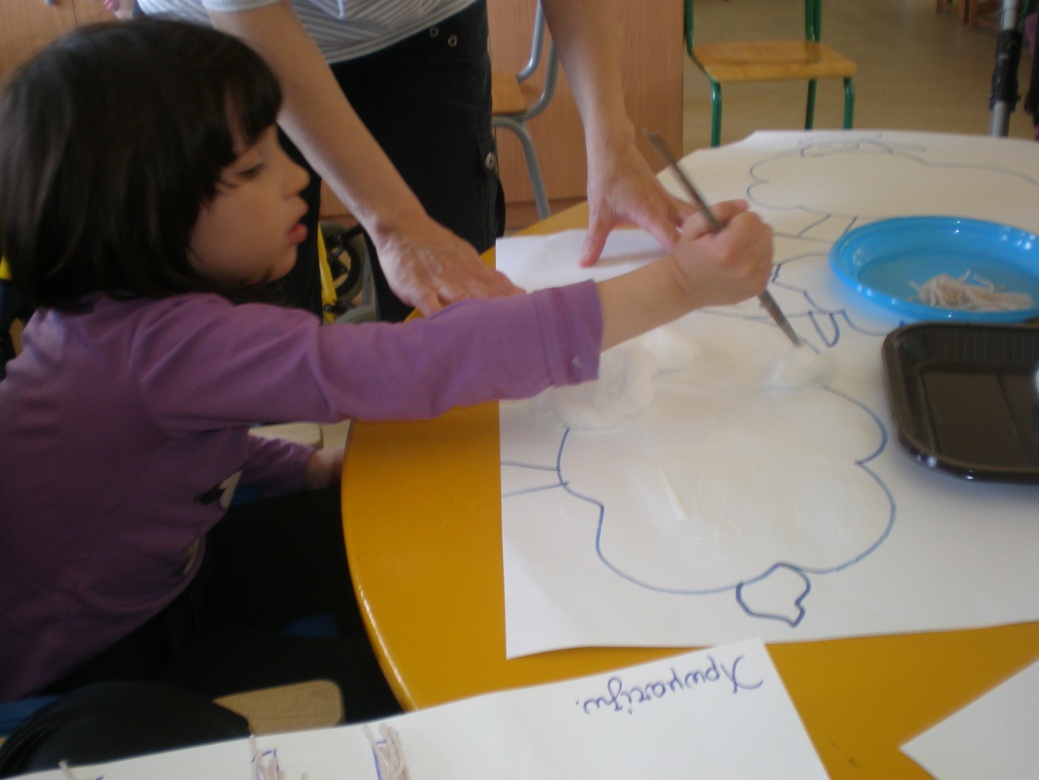 Μυθοι και αληθειεςγια τον αυτισμο
ΑΛΗΘΕΙΑ
Ένα άτομο με αυτισμό εκπαιδεύεται αποτελεσματικότερα μέσα από την εξατομικευμένη εργασία (one-to one lesson). Μπορεί όμως, με σωστή διαφοποίηση μαθήματος, να μάθει και μέσα από την ομαδική διδασκαλία.
Τί μπορεί να αφορά η διαφοροποίηση....
Τον τρόπο παρουσίασης της δραστηριότητας (ανάλυση έργου)
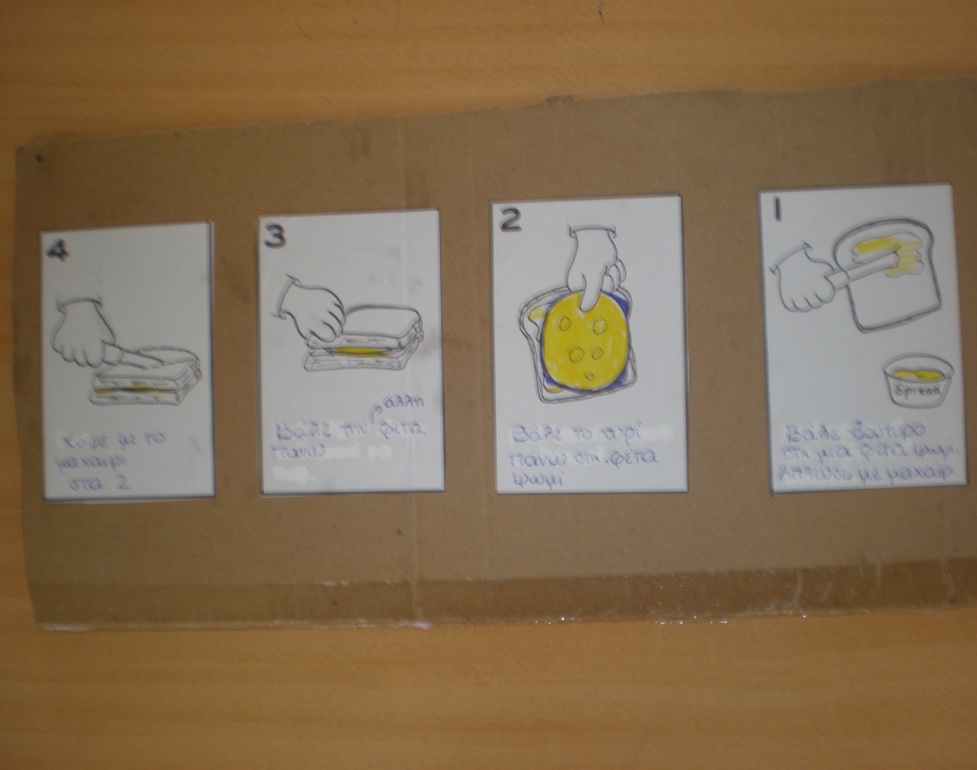 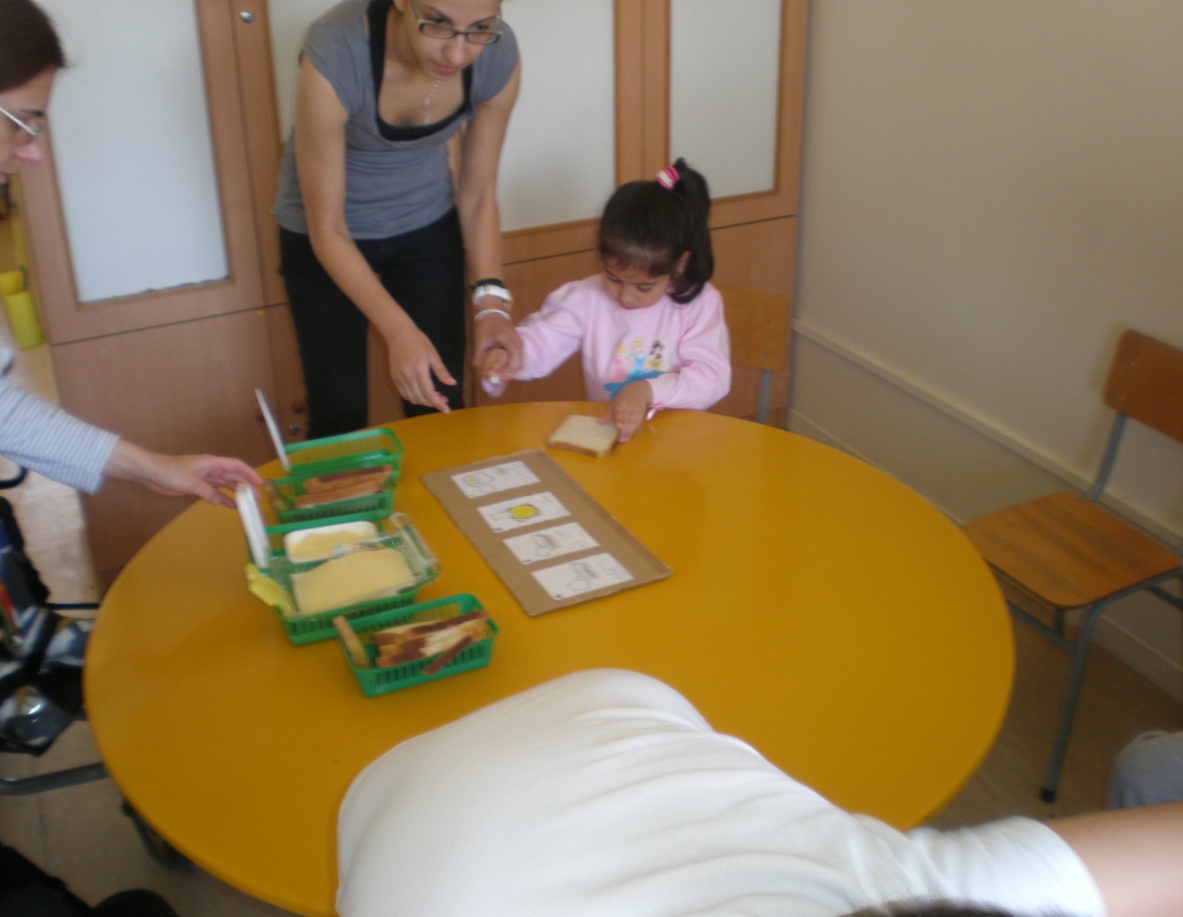 Take home messages(μηνυματα για να κρατησετε)
Οι αυτιστικοί μπορούν να έχουν εξαιρετικές και κοινωνικά πολύτιμες δυνάμεις σε άλλους,  αρκεί να τους επιτραπεί να είναι ο εαυτός τους
ΤΕΜΠΛ ΓΚΡΑΝΤΙΝ